System Downtime: Global Analysis
Randy Michaud
“Stay-Treat  July 16, 2015”
FY2015
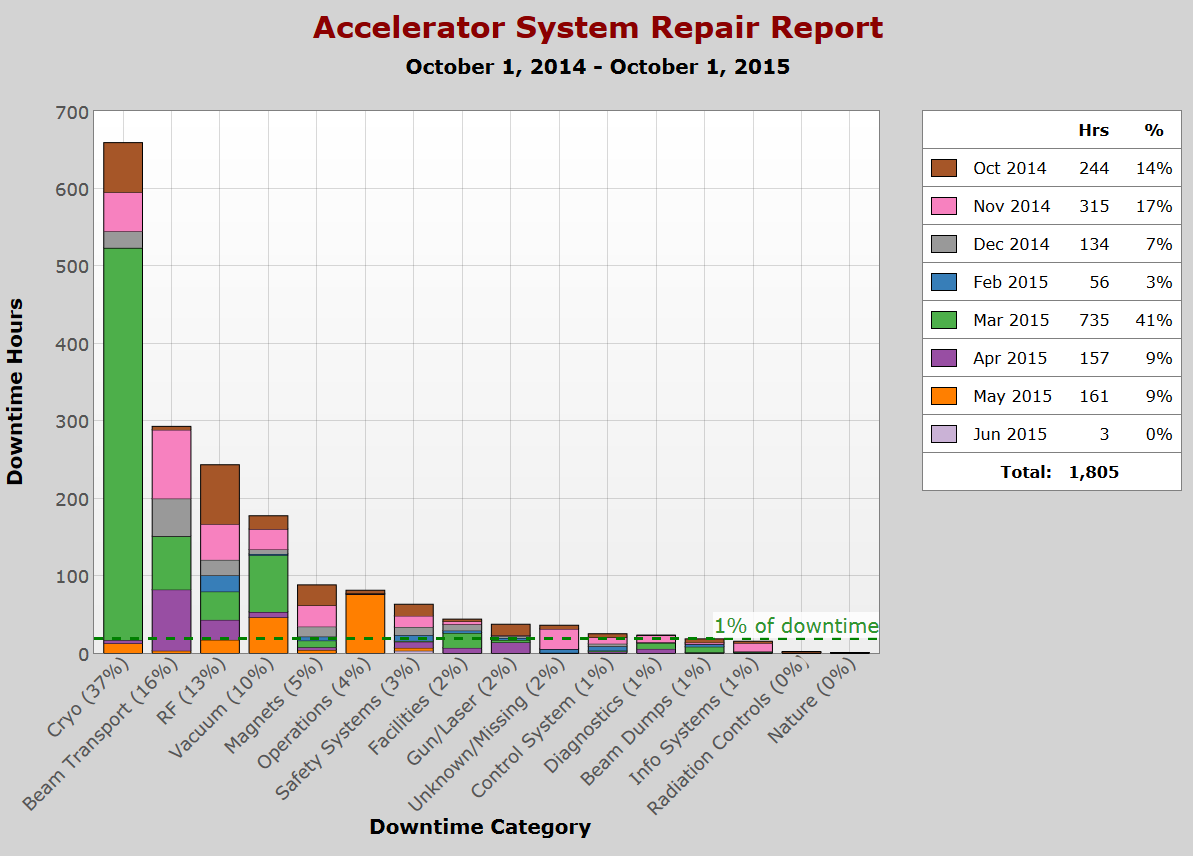 7/15/2015
2
Data Driven Decisions
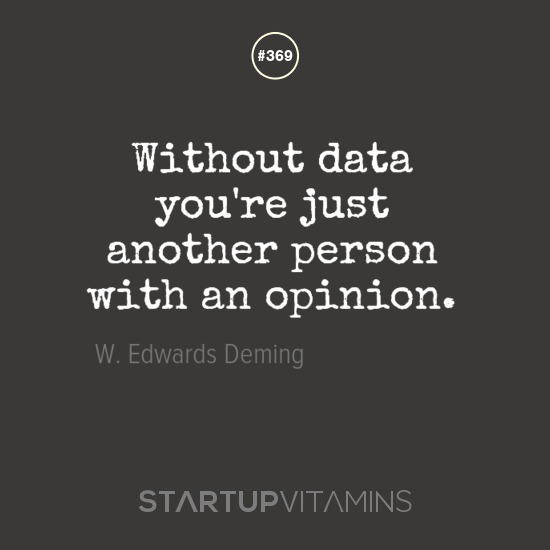 - W. Edwards Deming, engineer, statistician, author, consultant
Plan – Do- Check- Act - Repeat
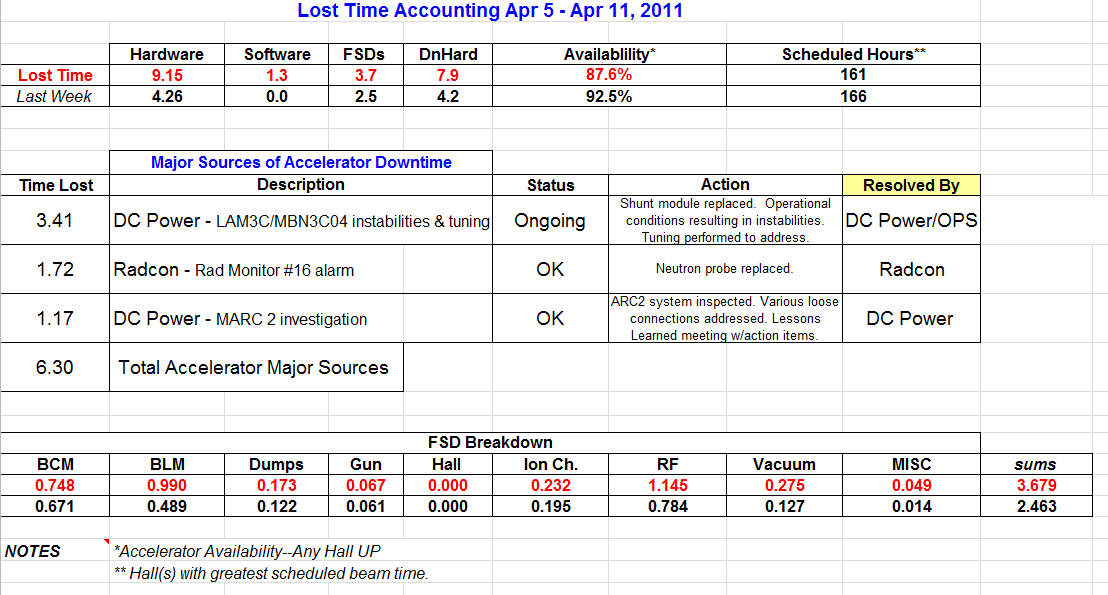 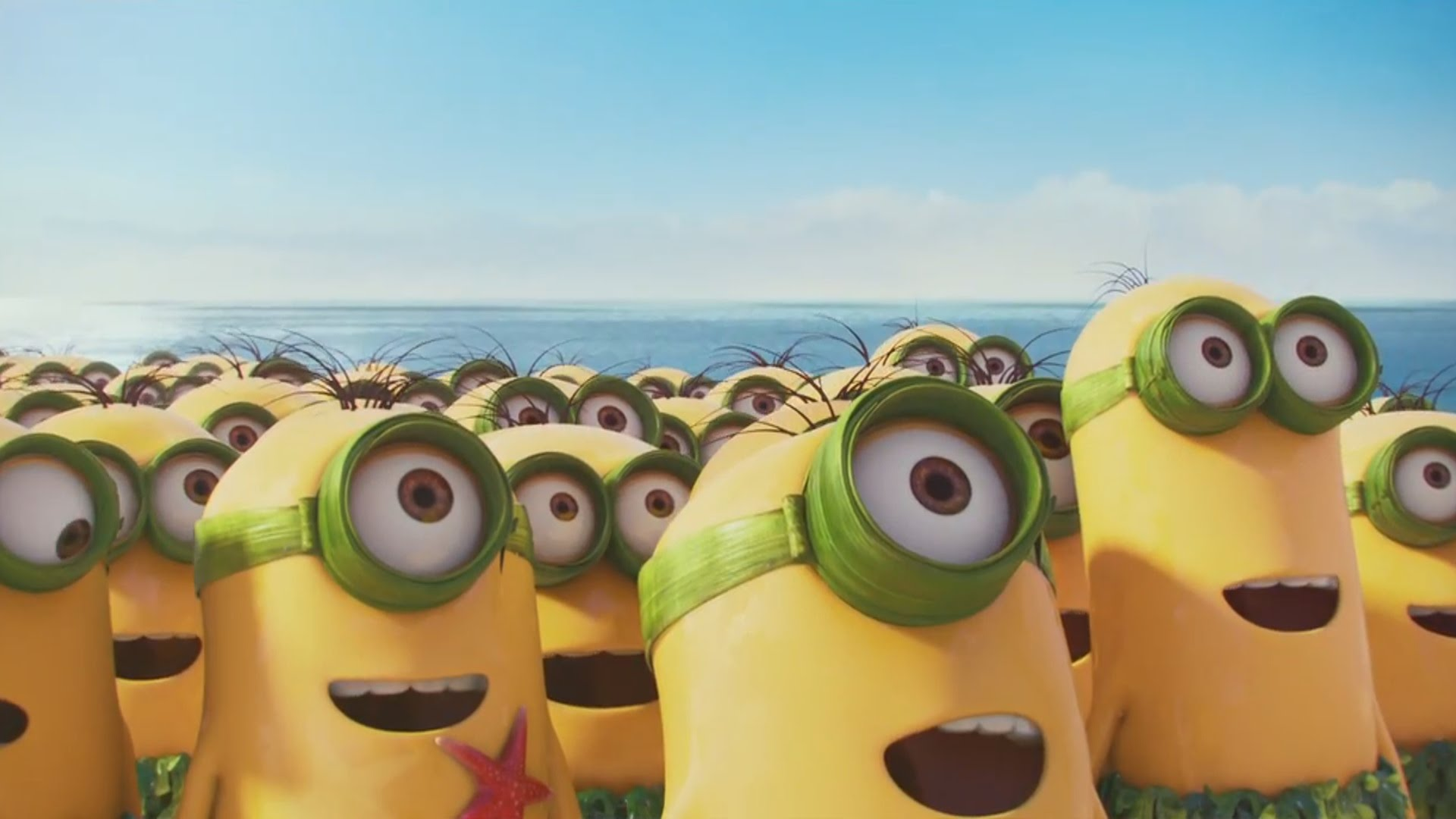 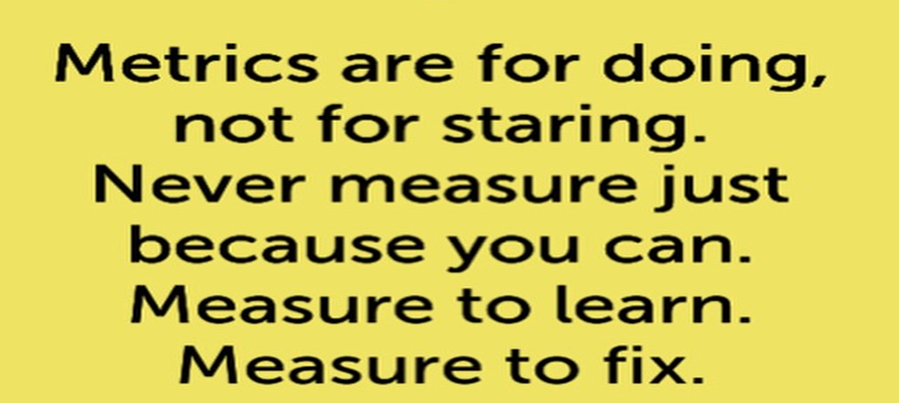 Tracking System Downtime…
Is a major investment.
Is a team effort.
Is controversial.
Is not the same across all machines.
Is not perfect, but improving.
Is how we monitor systems health.
Is where we identify improvements.
Is how we set goals to be better.
Accelerators for America’s Future
The Department of Energy's Office of Science has launched an initiative to encourage breakthroughs in accelerator science and their translation into applications for the nation's health, wealth, and security.
2010 Report highlights topics from an inaugural workshop, sponsored by the Office of High Energy Physics. (Link to Accelerators for America's Future Report)
What’s the big deal?
Reliability – the future will be determined by how we conquer that obstacle.
Challenge the Status Quo
It is up to us
Set system by system goals to improve.
99% reliable? Great – go for 99.1%
Without risk, there is no reward.
Think outside the box; create and innovate.
What you measure, you can improve.
Use the data we collect; help make it better
Pay attention to system and overall performance.
Team work to develop metrics, tools, ideas
If it was easy, everyone would do it.
Overcome challenges; funding, technology, time are always going to be obstacles
Discussion
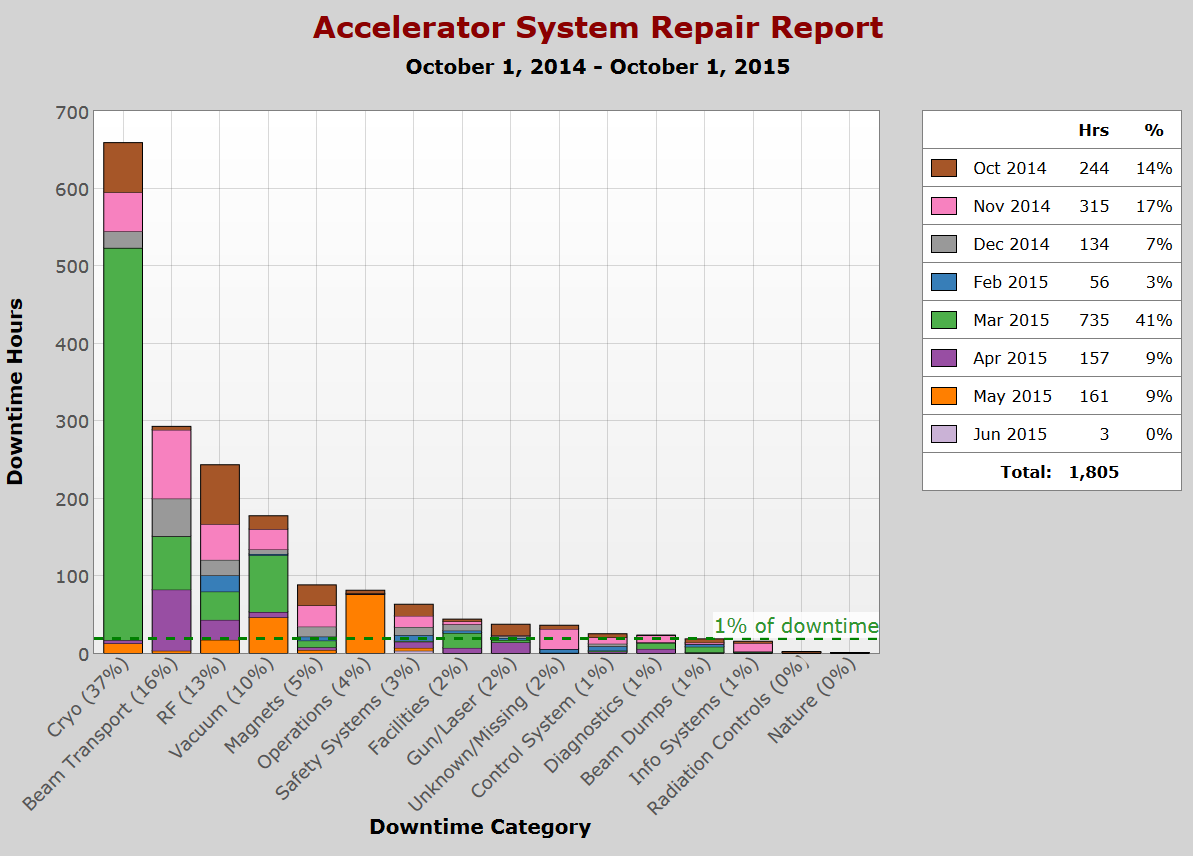 What are we going to do!?!
7/15/2015
10